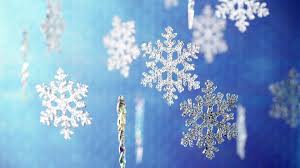 Zima v mojom okolí
Timea Hribová
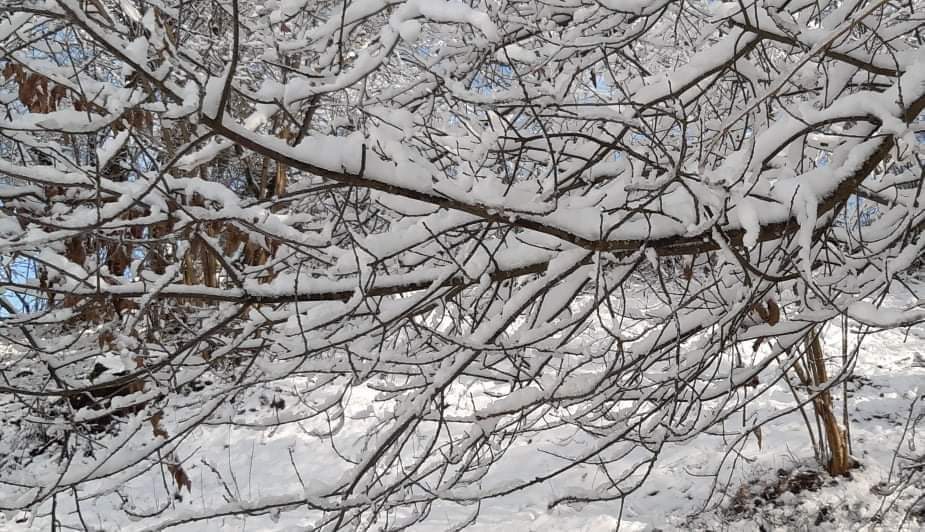 Zima – najkúzelnejšie obdobie
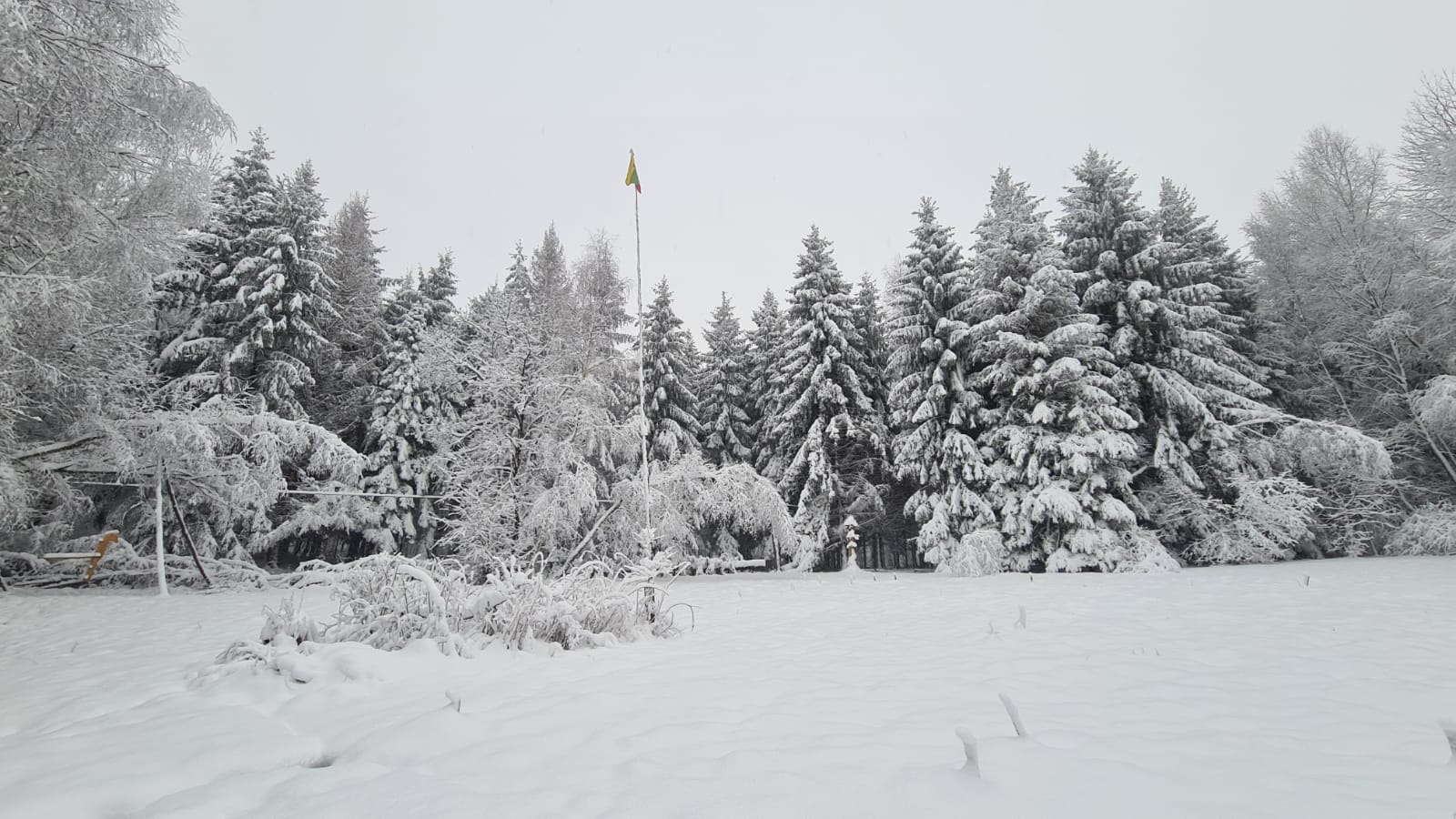 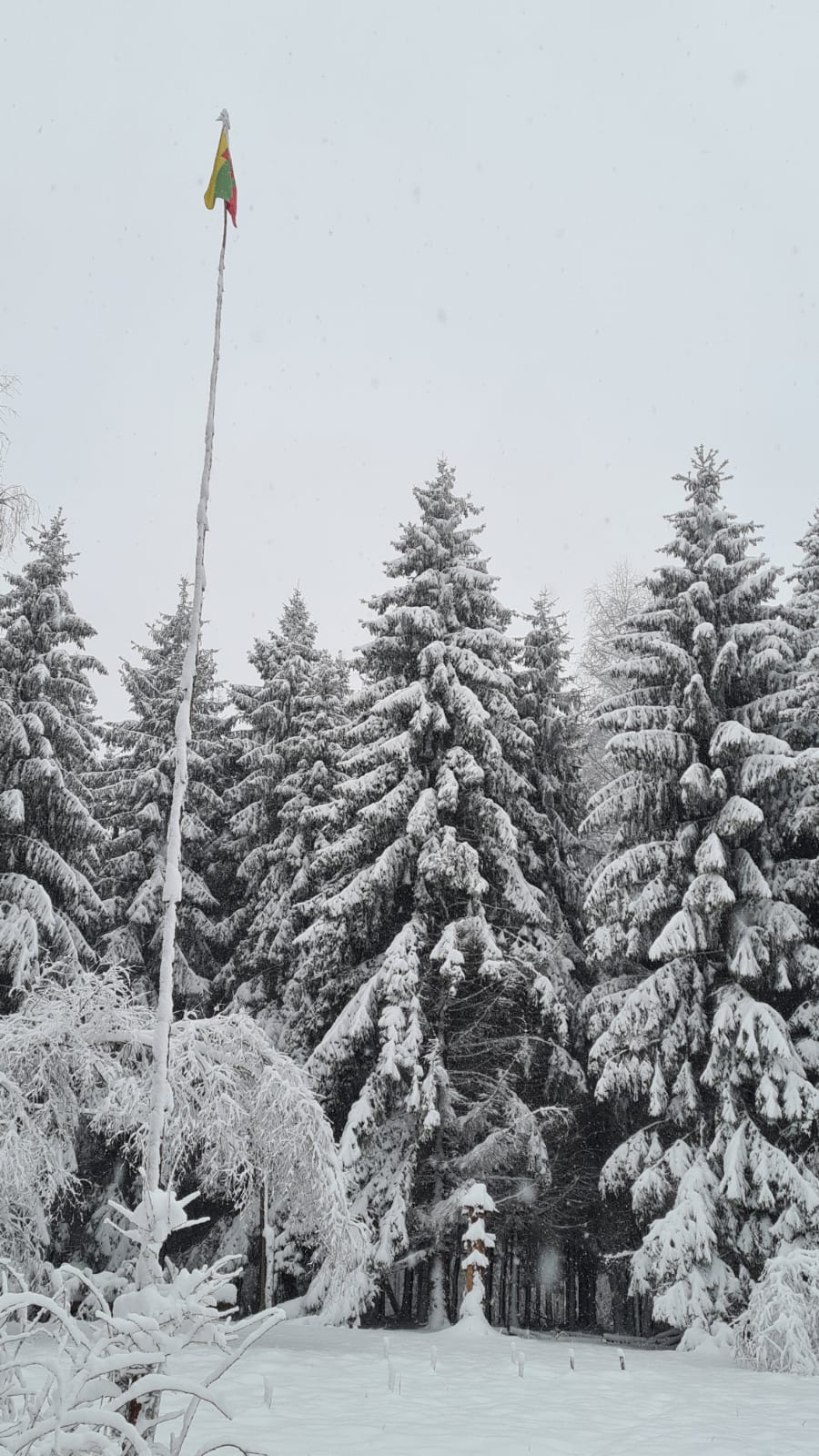 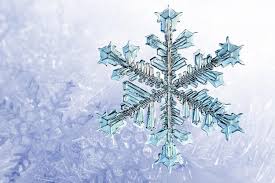 Slávime najkrajší sviatok v roku - Vianoce
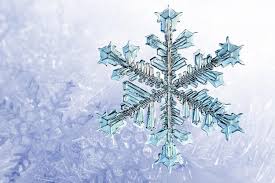 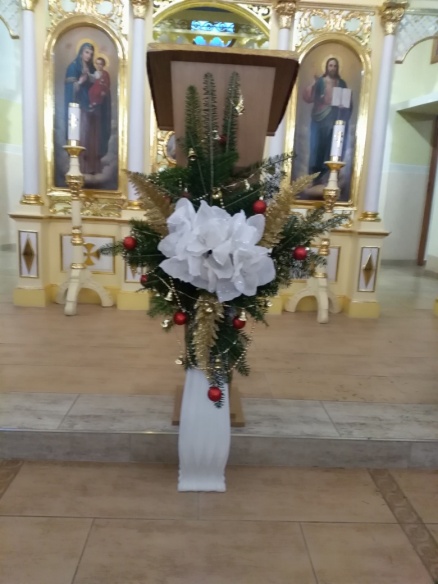 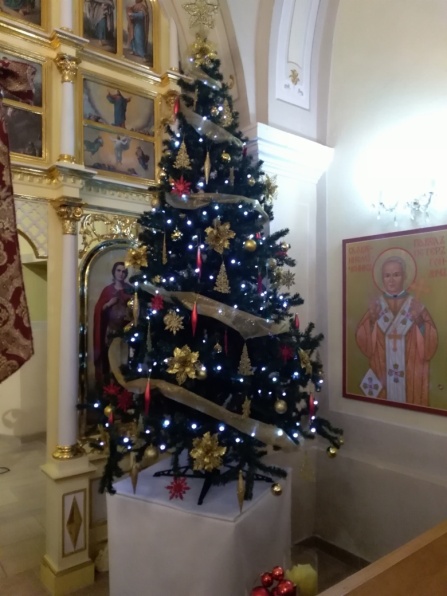 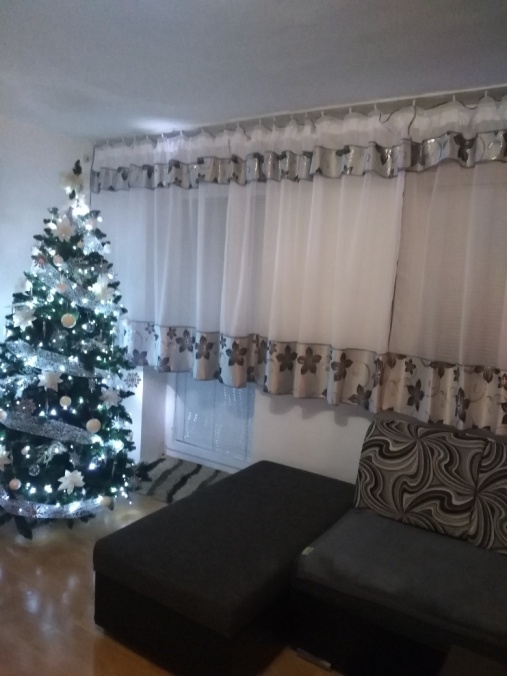 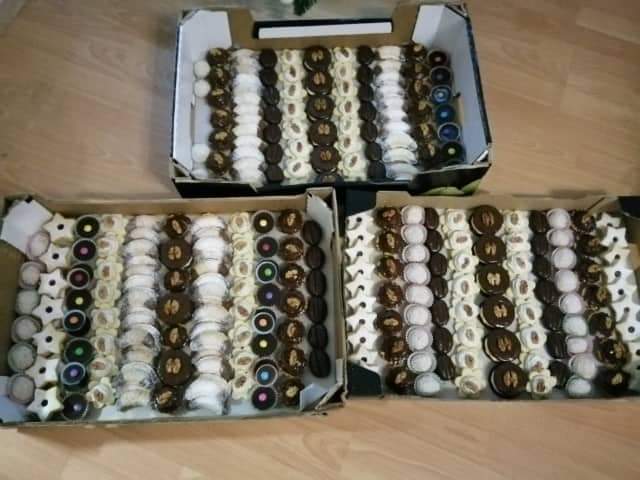 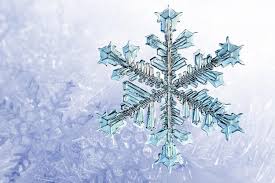 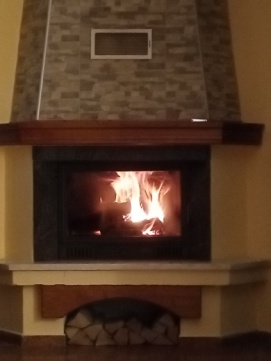 Príroda nám ukazuje svoje čaro pod bielym závojom
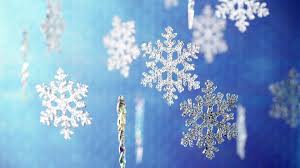 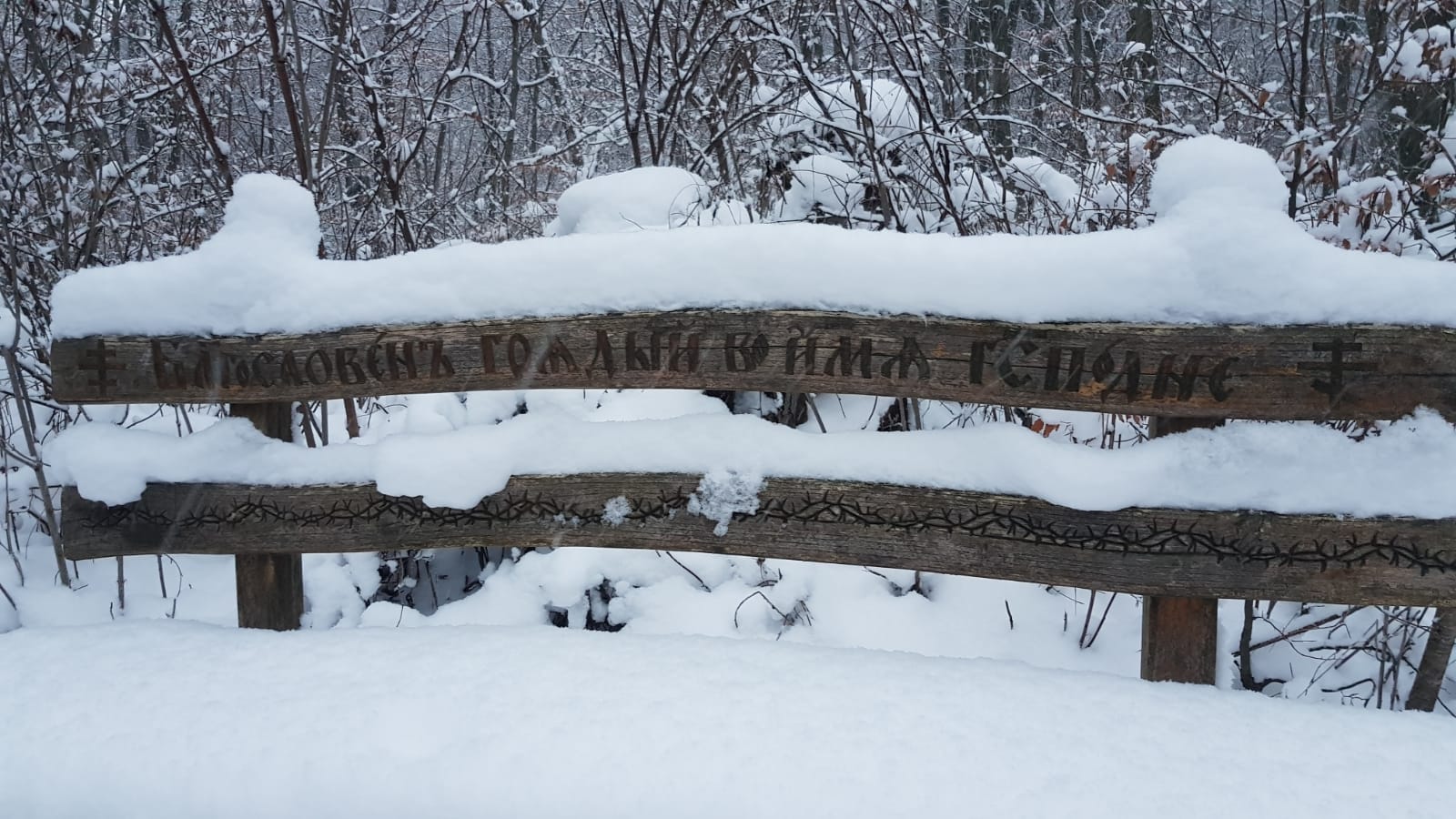 Staráme sa aj o vtáčiky
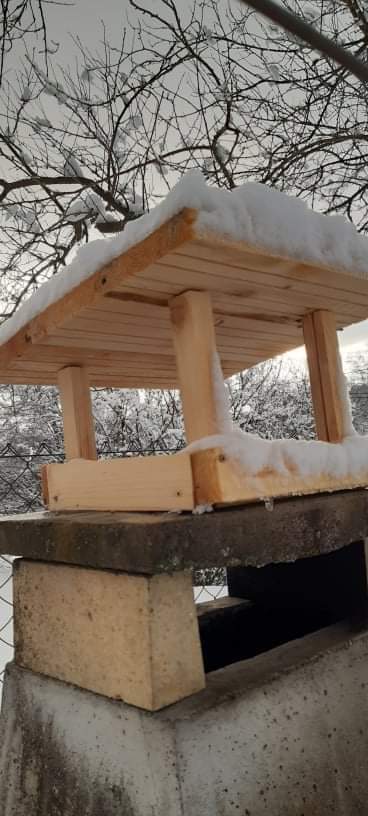 Užili sme si aj sánkovačku
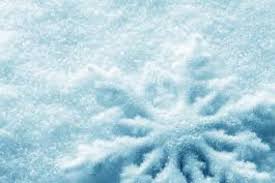 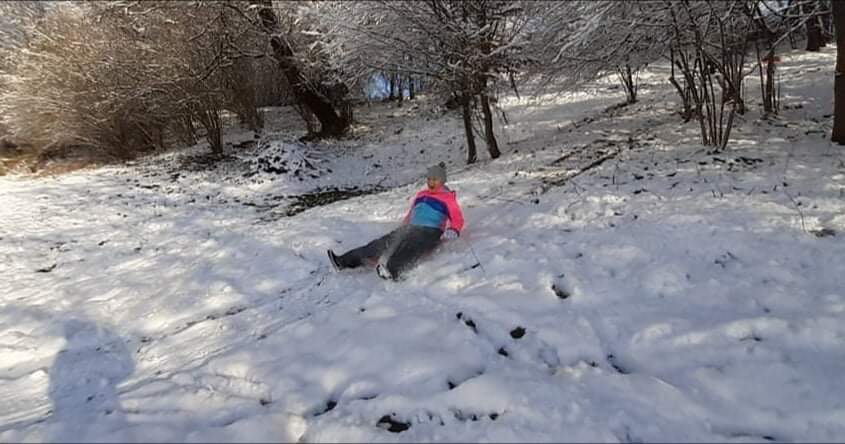 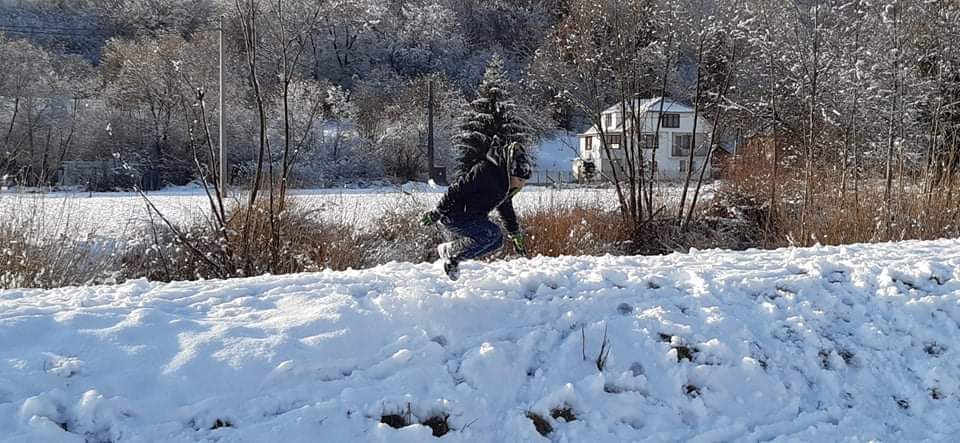 Balzam na dušu
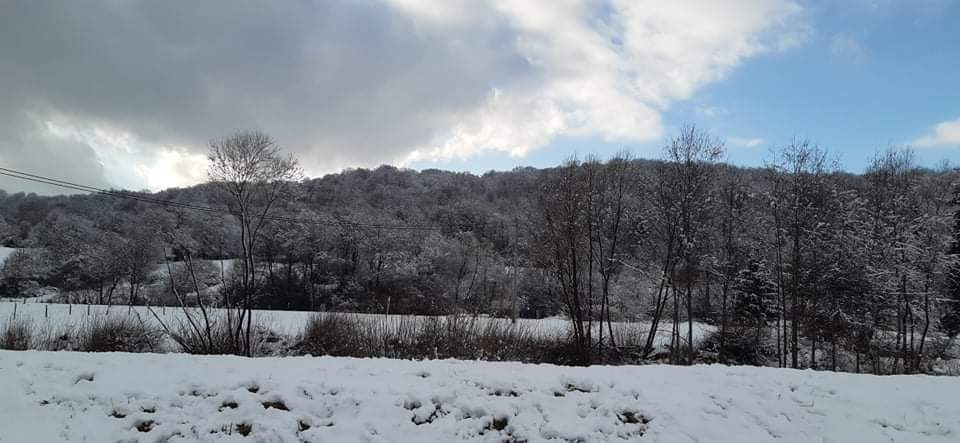 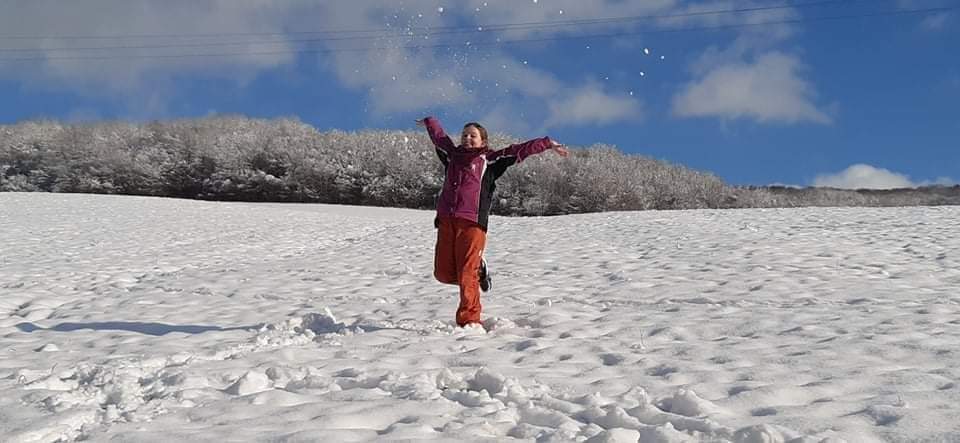 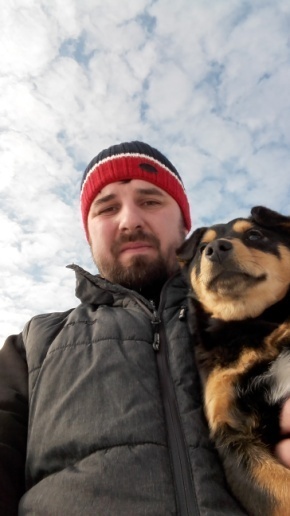 Pôžitok pre naše oči
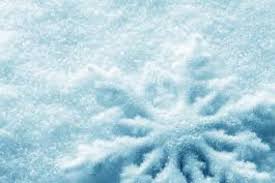 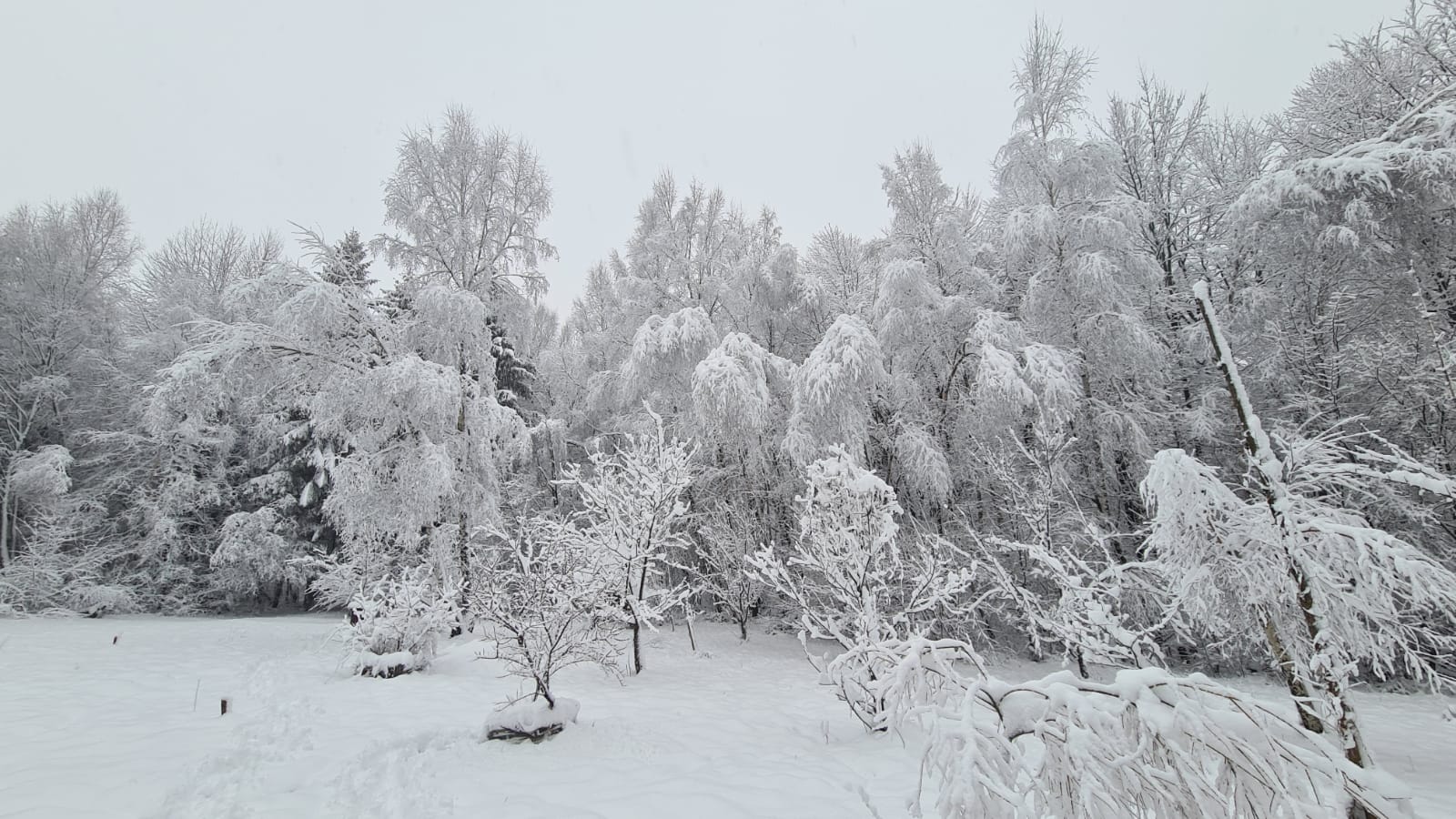 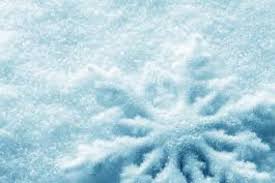 Radosť sa dívať
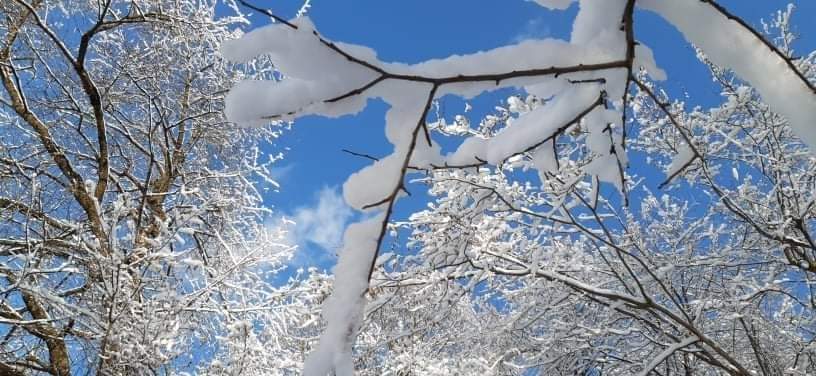 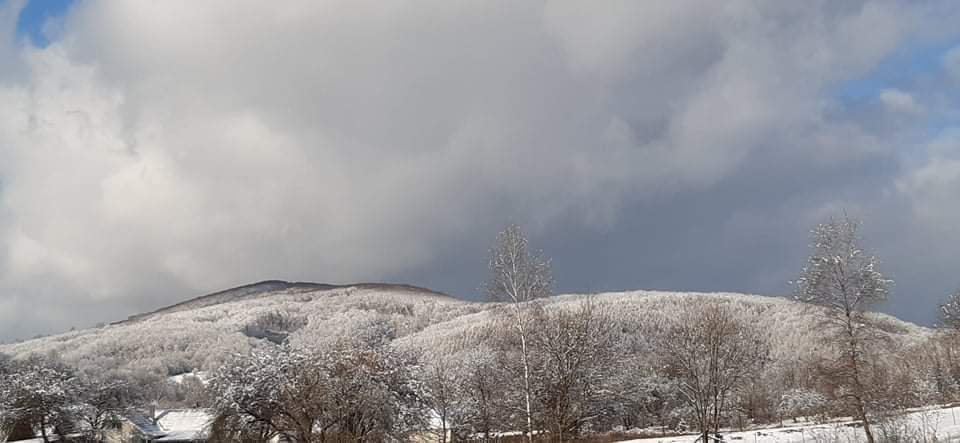 Umenie pani zimy
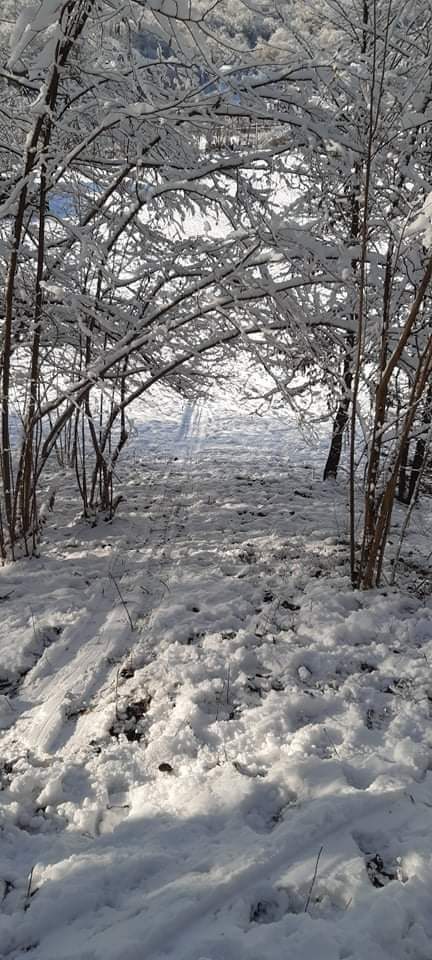 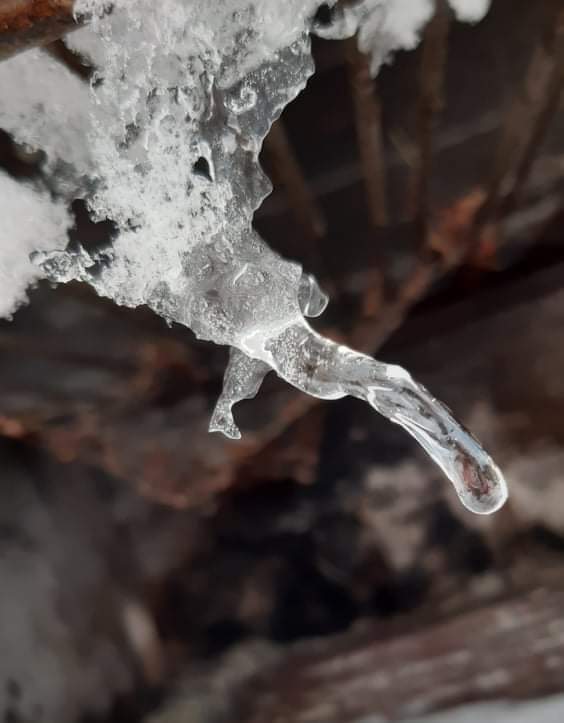 Aj snehuliak sa podariiil
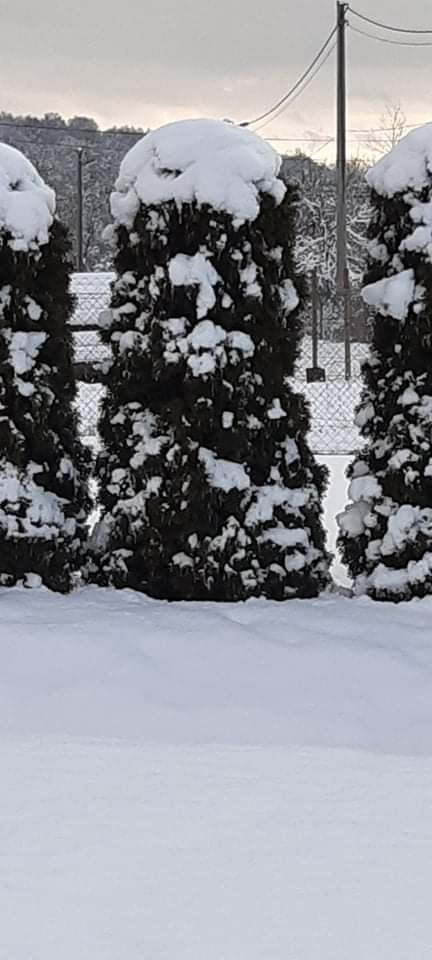 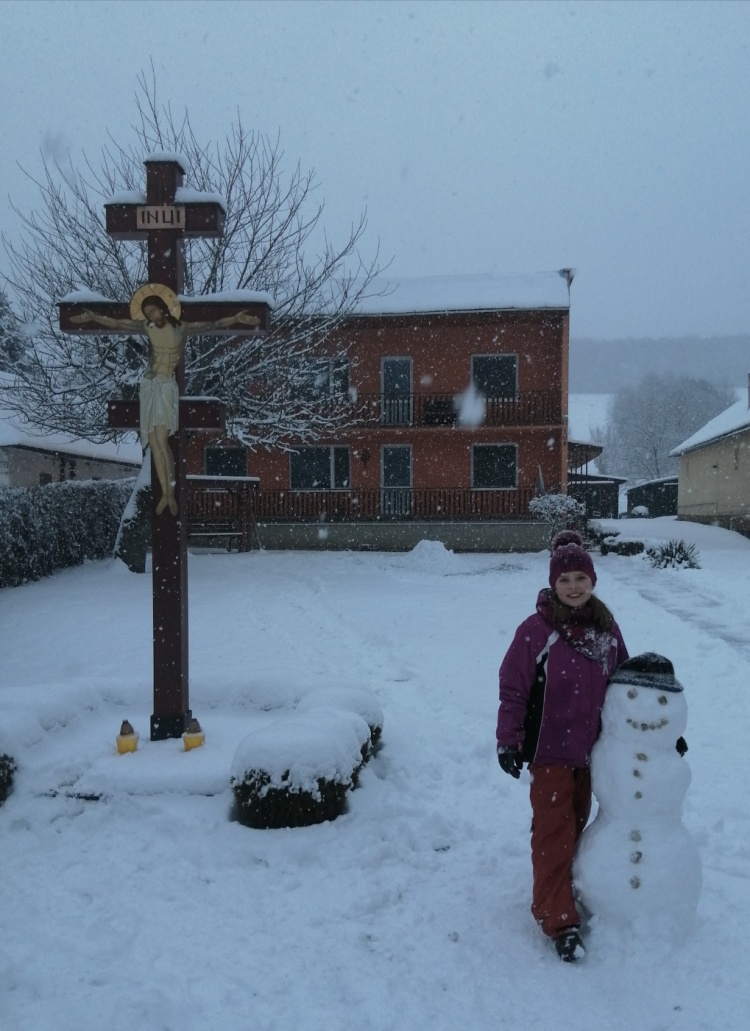 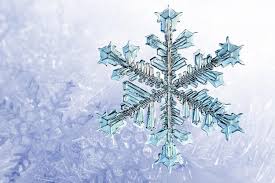